M I S S   M C B R I D E
Higher Human Biology
1.4 Mutations
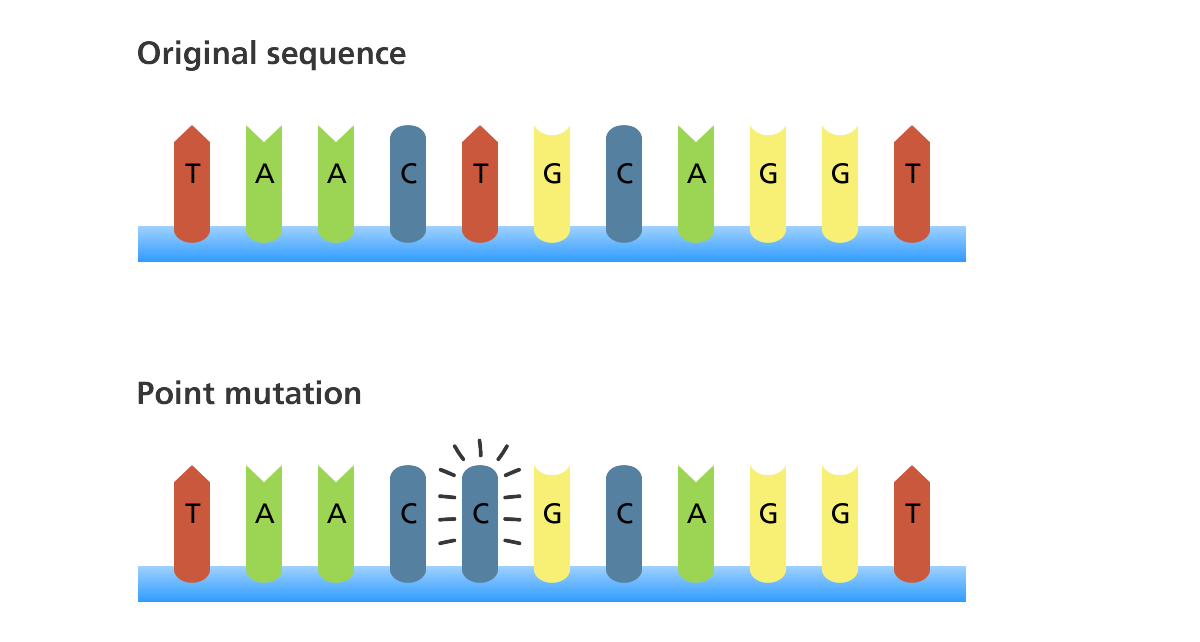 Q U E S T I O N
Put the following into the correct order…
Mature Transcript
Amino acids
Primary Transcript
Translation
Transcription
DNA
Splicing
Protein
A N S W E R
Mature Transcript
Amino acids
Primary Transcript
Splicing
Protein
Translation
Transcription
DNA
M U T A T I O N S
Mutations are happening in our cells all the time, but almost none of these affect our health.
This is very different than what we often see in science fiction in movies. In real life, a mutation is never so beneficial that it turns a person into a superhero, unfortunately.
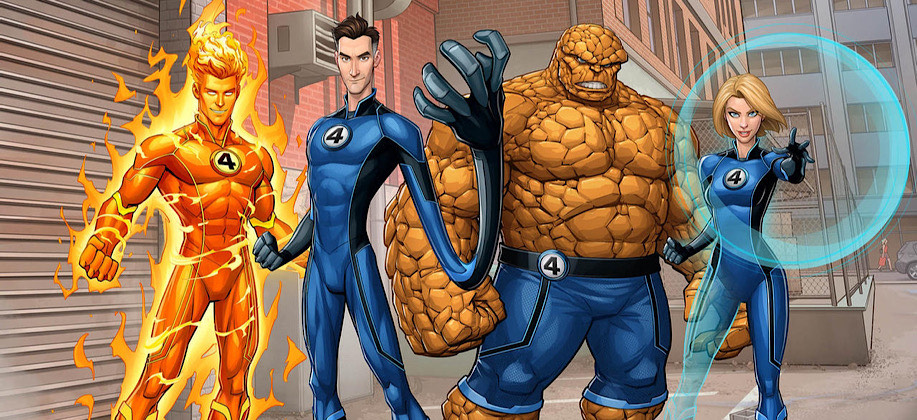 M U T A T I O N S
There are many reasons that mutations usually don't have major consequences. 
One reason is that our cells have very sophisticated machinery for repairing mutations very quickly. So there's not enough time for them to cause problems.
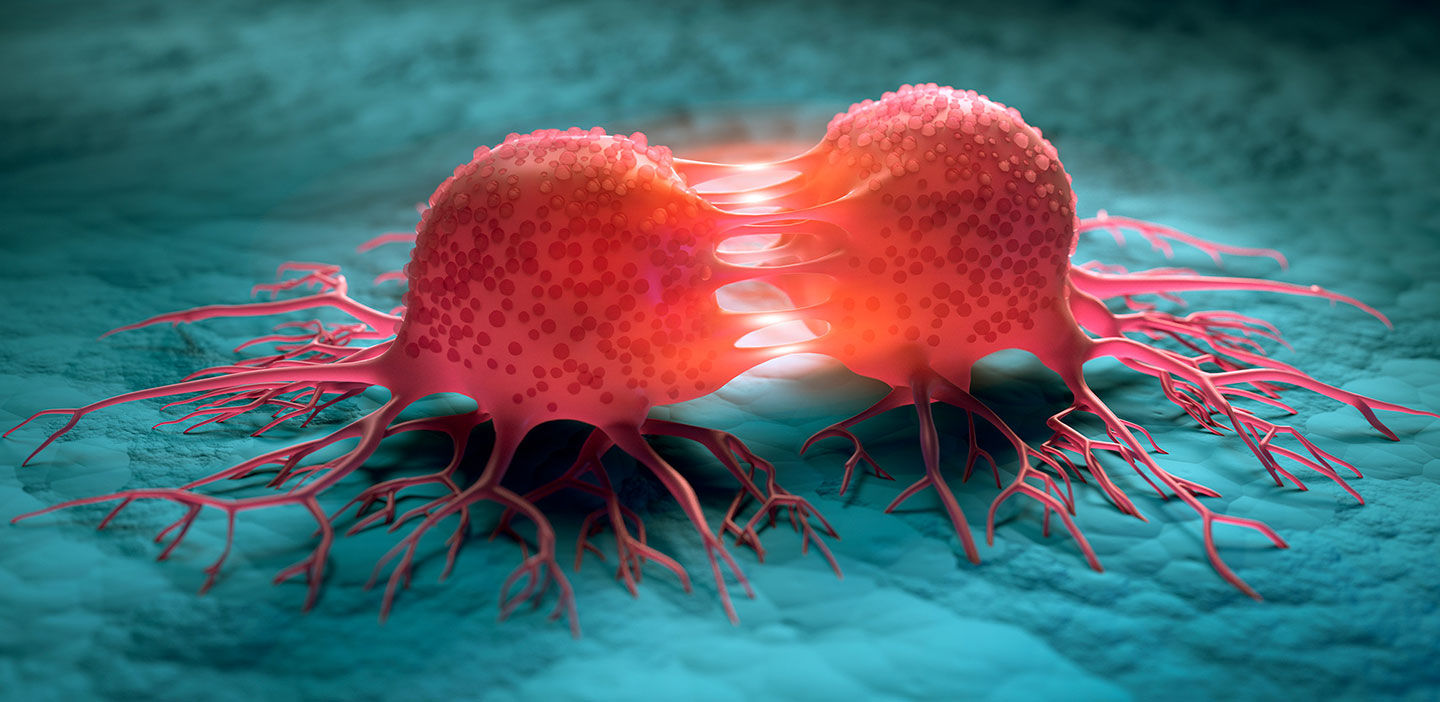 Another is that most mutations occur in somatic cells like muscle cells or skin cells and can only affect the cell where the mutation occurred and cells that grow from that cell. On the other hand, when mutations occur in germline cells, eggs and sperm, they will be present in every cell that develops from that egg or sperm, an entire person, and can have larger effects.
M U T A T I O N S
A mutation is a change in the DNA sequence of an organism. Mutations can result from errors in DNA replication during cell division, exposure to mutagens or a viral infection.
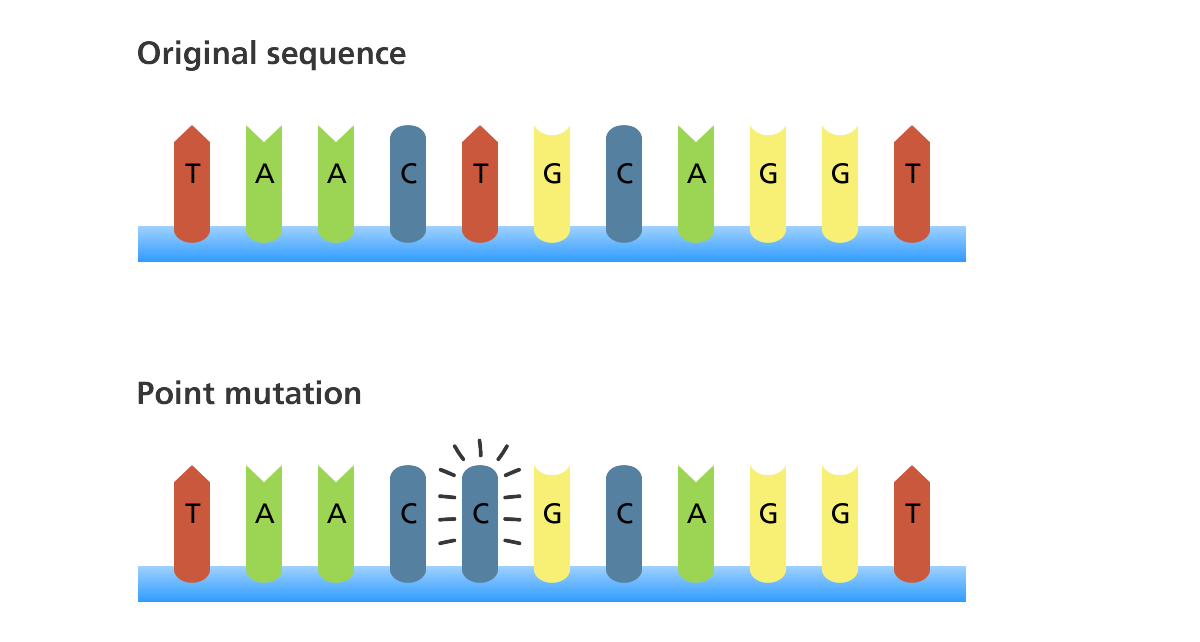 Mutations are changes in the DNA that can result in no protein or an altered protein being synthesised.
S I N G L E   G E N E   M U T A T I O N S
Single gene mutations involve the alteration of a DNA nucleotide sequence as a result of the substitution, insertion or deletion of nucleotides.
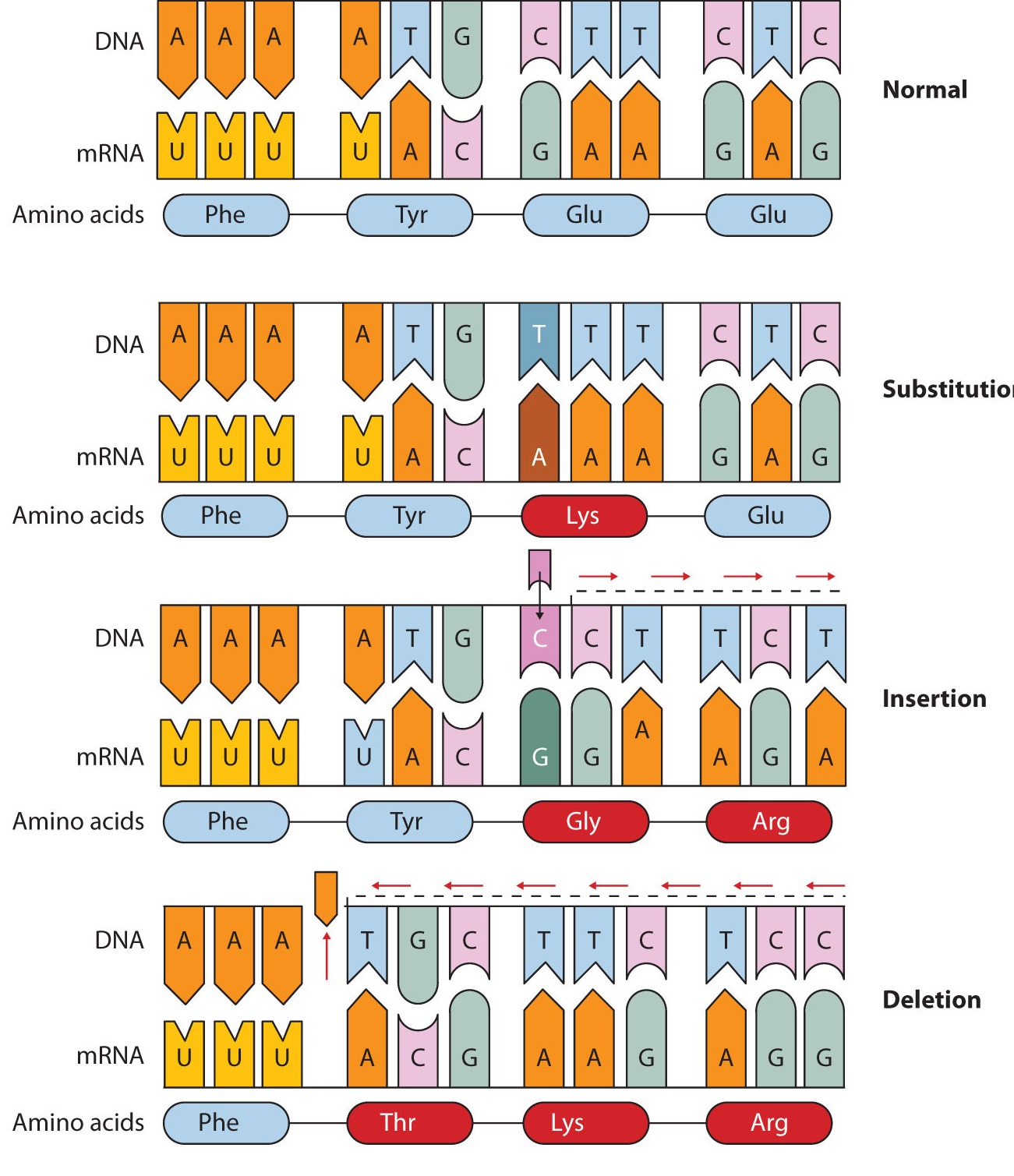 S U B S T I T U T I O N    M U T A T I O N
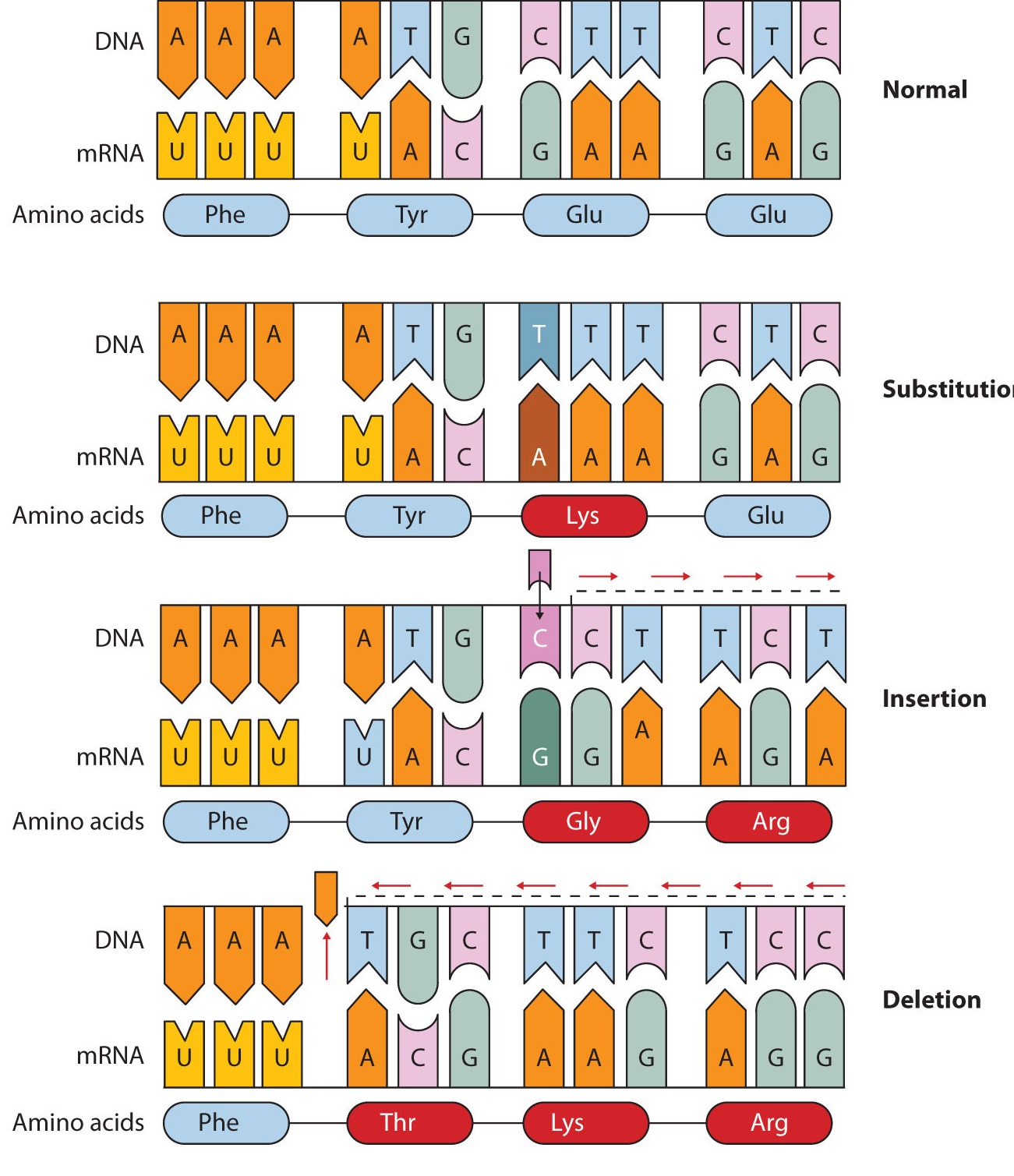 I N S E R T I O N    M U T A T I O N
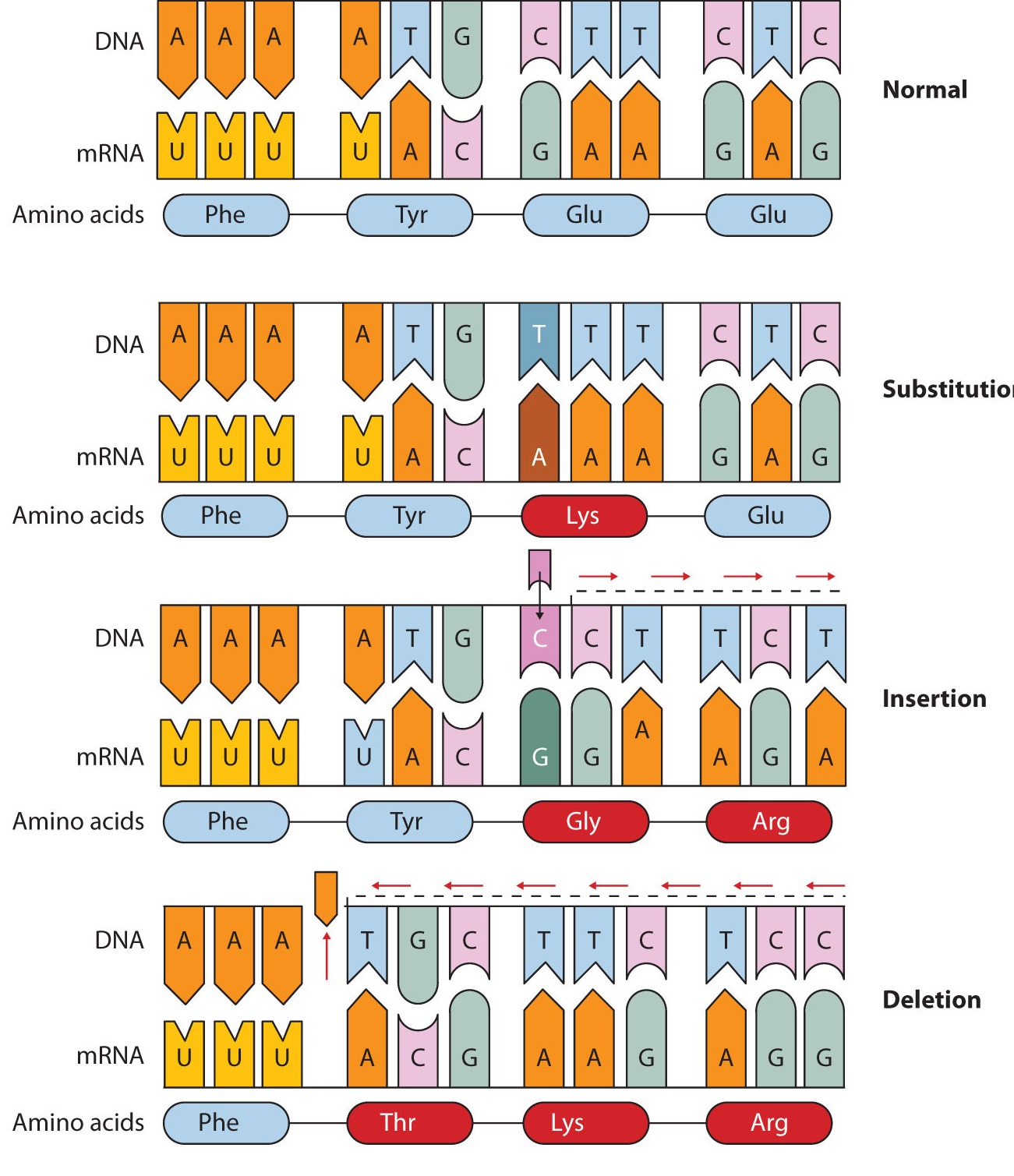 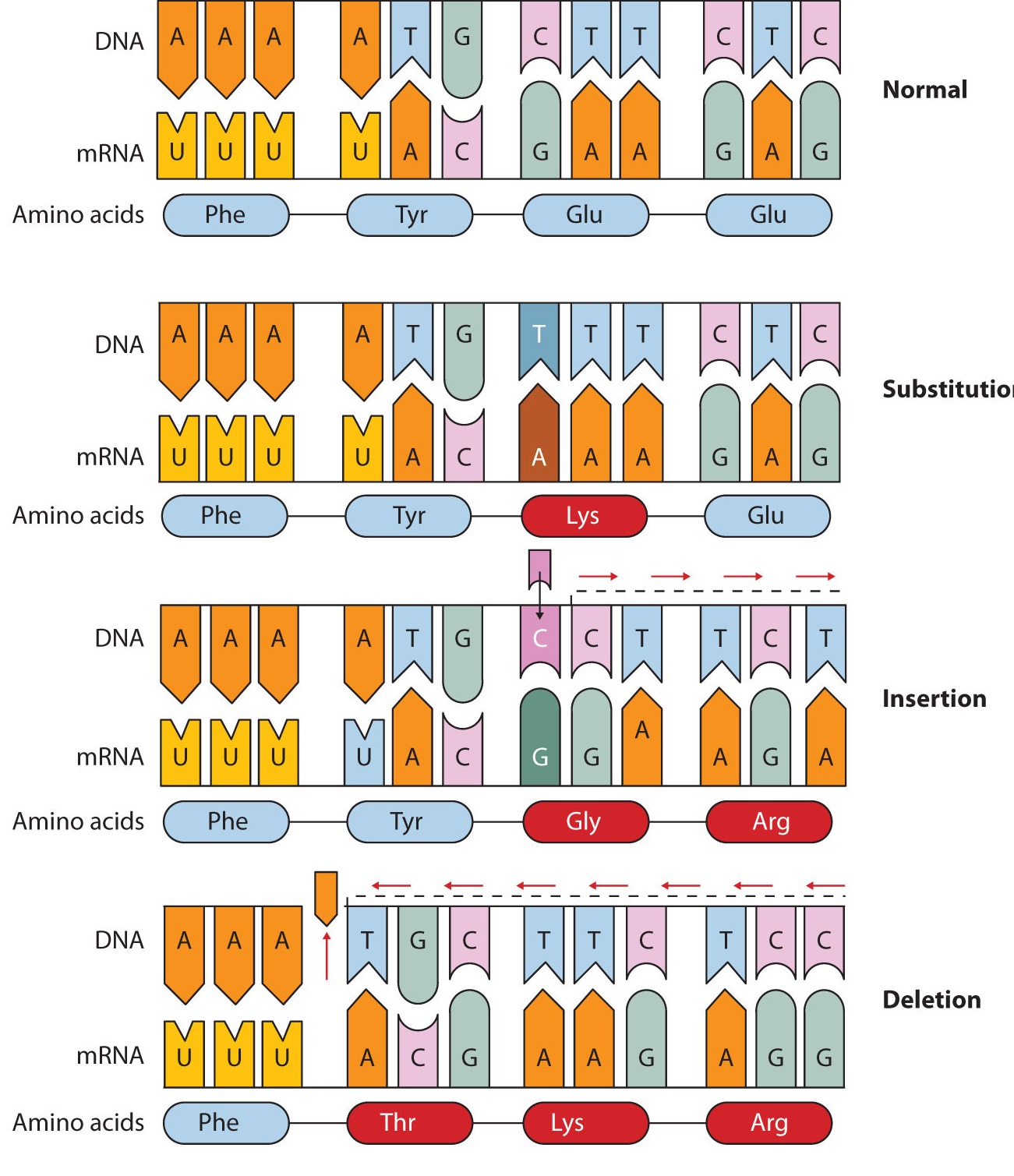 D E L E T I O N    M U T A T I O N
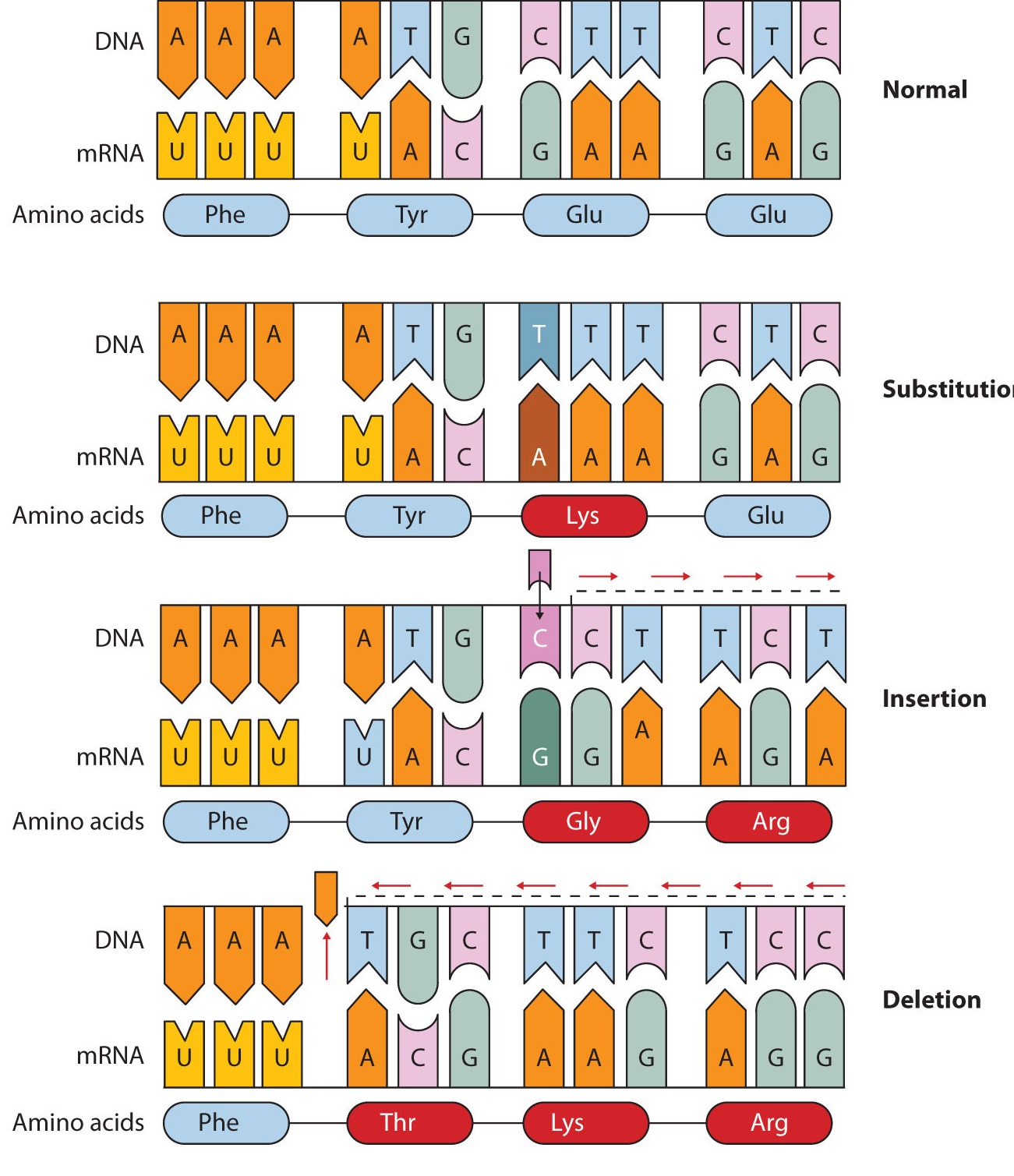 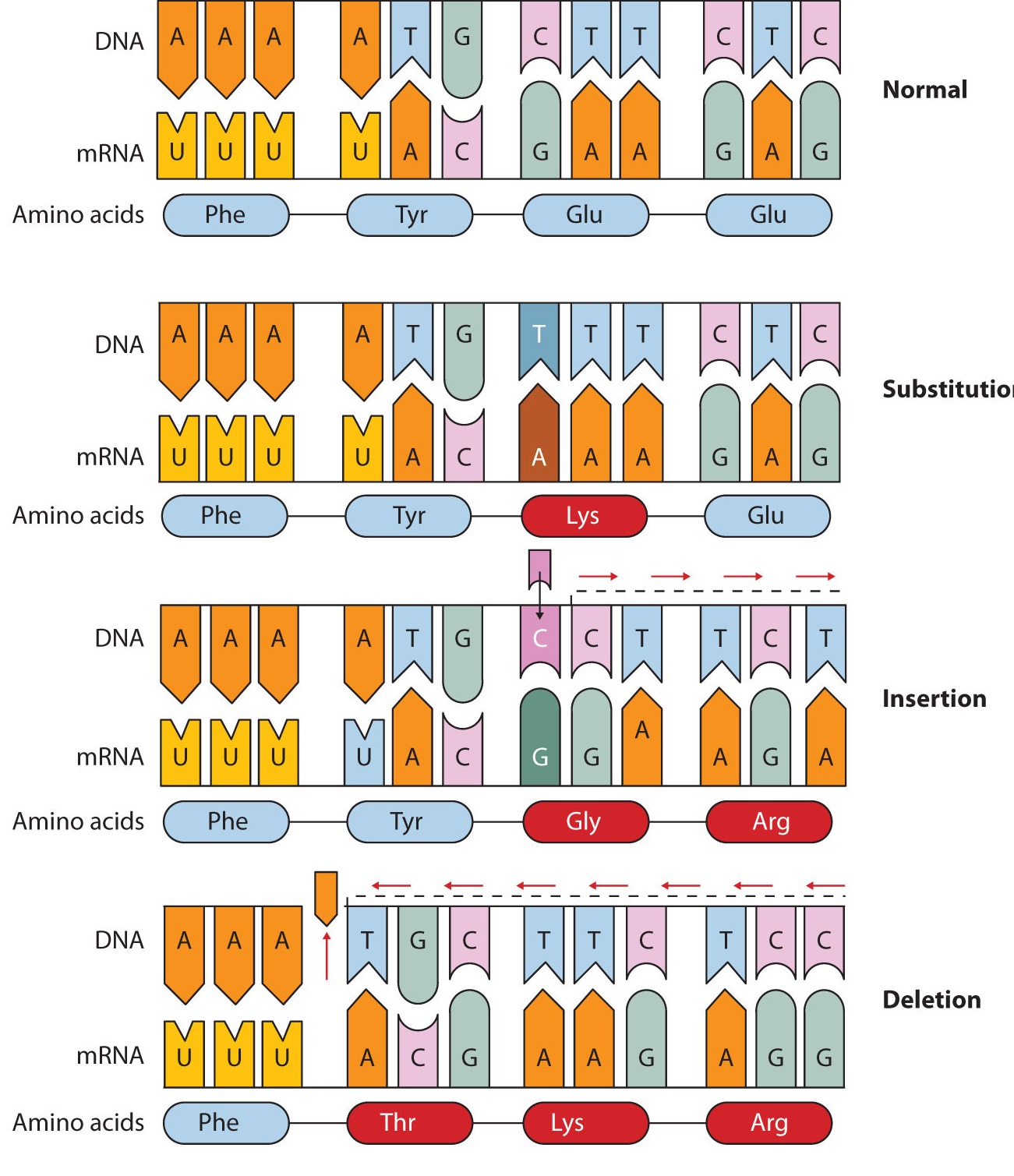 S I N G L E   G E N E   M U T A T I O N S
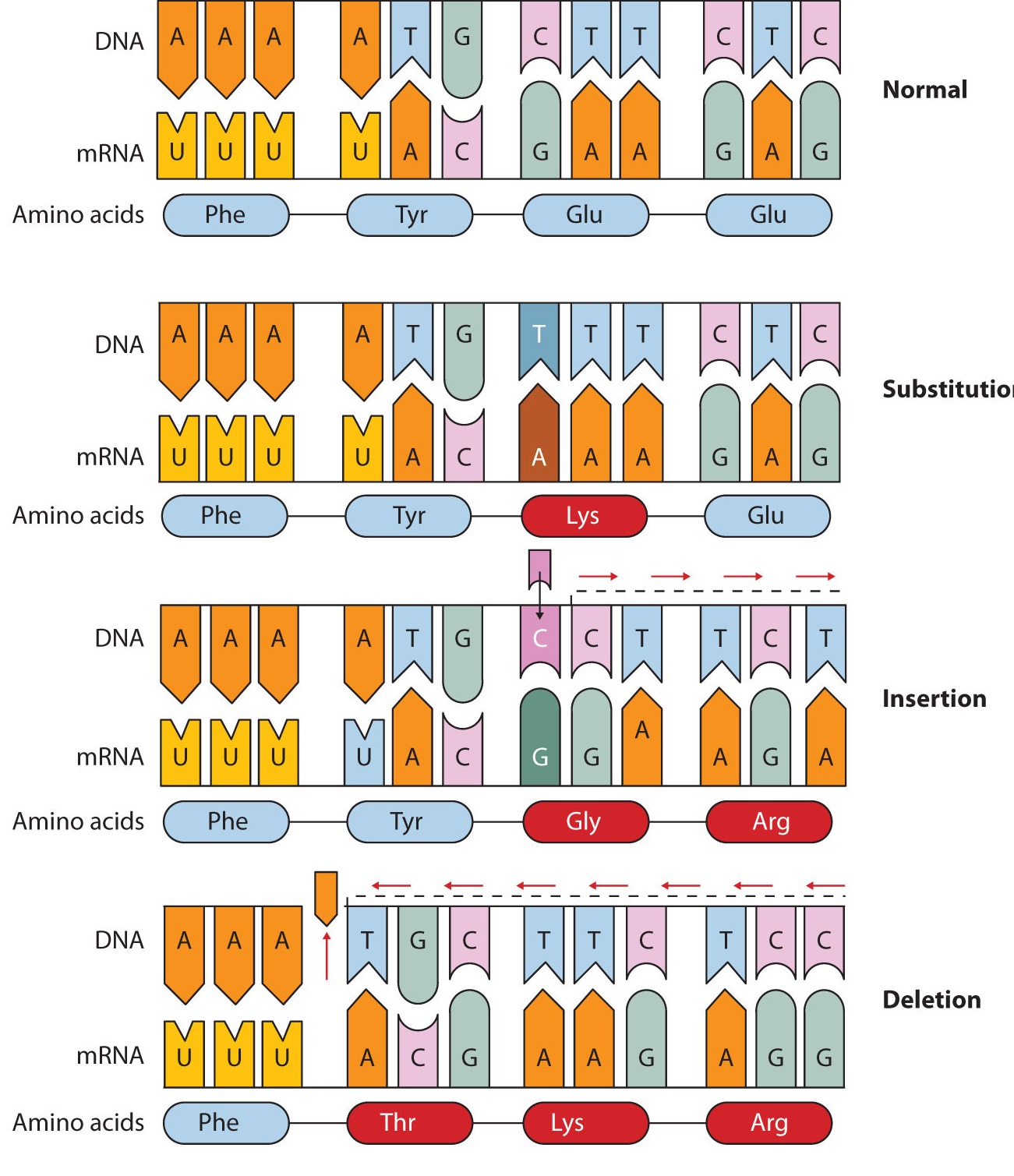 A substitution mutation is an example of a point mutation, it only effects one amino acid. 

Insertion and deletion are examples frame-shift mutations. Frame-shift mutations cause all of the codons and all of the amino acids after the mutation to be changed. This has a major effect on the structure of the protein produced.
S U B S T I T U T I O N   M U T A T I O N
When one nucleotide is replaced with another (substitution mutation) there is one of three outcomes that could occur. 

Missense Mutation
	Missense mutations result in one amino acid being changed for another. This 	may result in a non-functional protein or have little effect on the protein. 

2. Nonsense Mutation
	Nonsense mutations result in a premature stop codon being produced which 	results in a 	shorter protein. 

3. Splice-site Mutation
	Splice-site mutations result in some introns being retained and/or some exons 	not being included in the mature transcript.
M I S S E N S E   M U T A T I O N
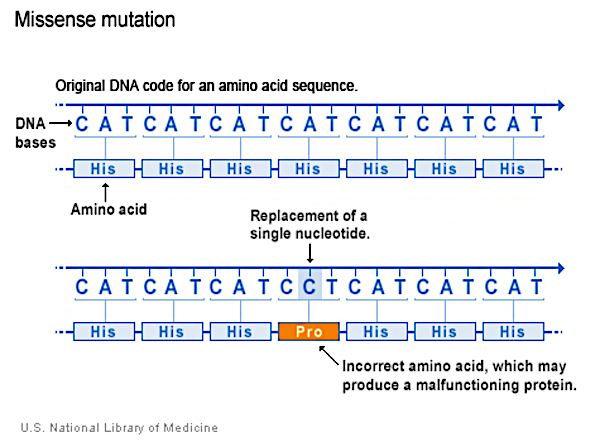 N O N S E N S E   M U T A T I O N
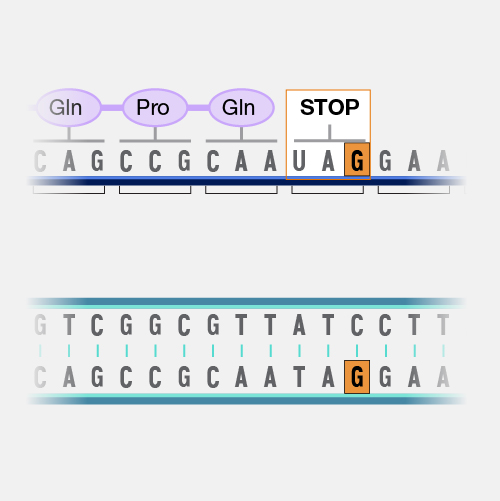 S P L I C E - S I T E   M U T A T I O N
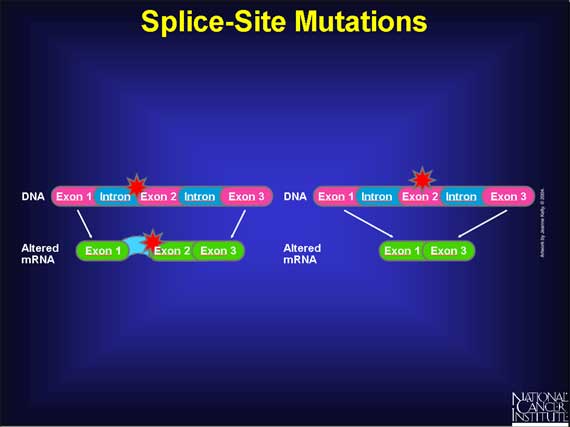 C O U R S E   S P E C   N O T E S
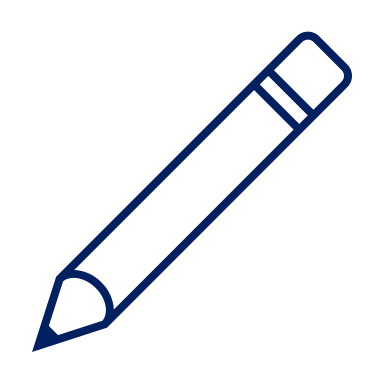 Mutations
Mutations are changes in the DNA that can result in no protein or an altered protein being synthesised. 
Single gene mutations involve the alteration of a DNA nucleotide sequence as a result of the substitution, insertion or deletion of nucleotides. 
Nucleotide substitutions — missense, nonsense and splice-site mutations. 
Missense mutations result in one amino acid being changed for another. This may result in a non-functional protein or have little effect on the protein. 
Nonsense mutations result in a premature stop codon being produced which results in a shorter protein. 
Splice-site mutations result in some introns being retained and/or some exons not being included in the mature transcript.
C H R O M O S O M E   S T R U C T U R E   M U T A T I O N S
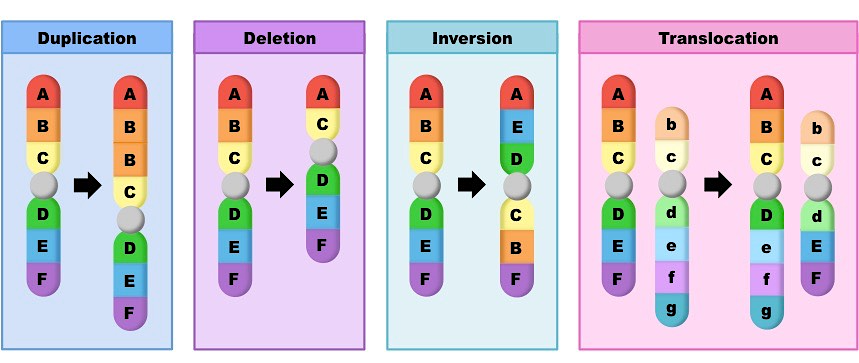 C H R O M O S O M E   S T R U C T U R E   M U T A T I O N S
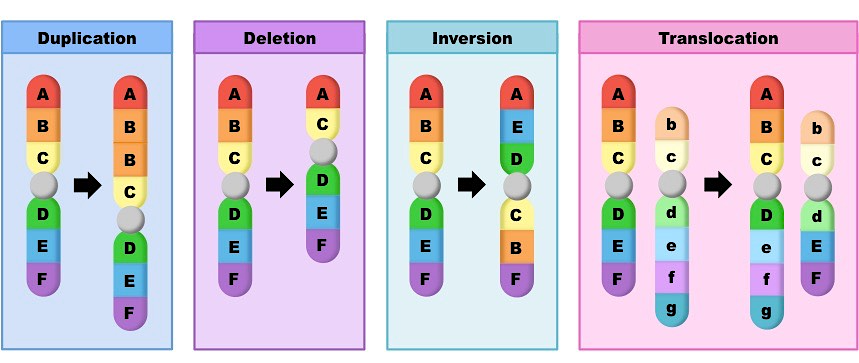 Duplication is where a section of a chromosome is added from its homologous partner.
C H R O M O S O M E   S T R U C T U R E   M U T A T I O N S
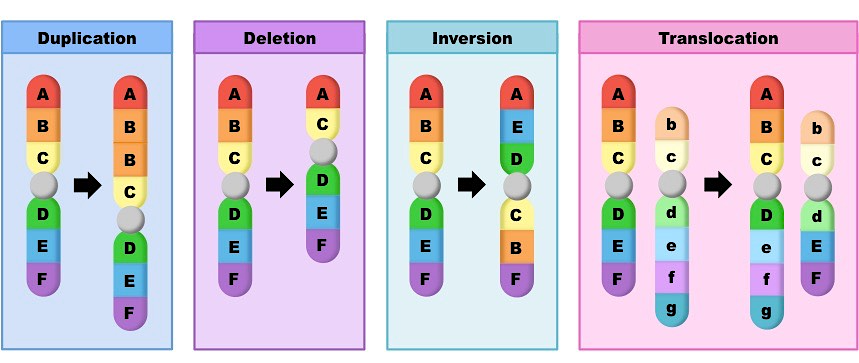 Deletion is where a section of a chromosome is removed.
C H R O M O S O M E   S T R U C T U R E   M U T A T I O N S
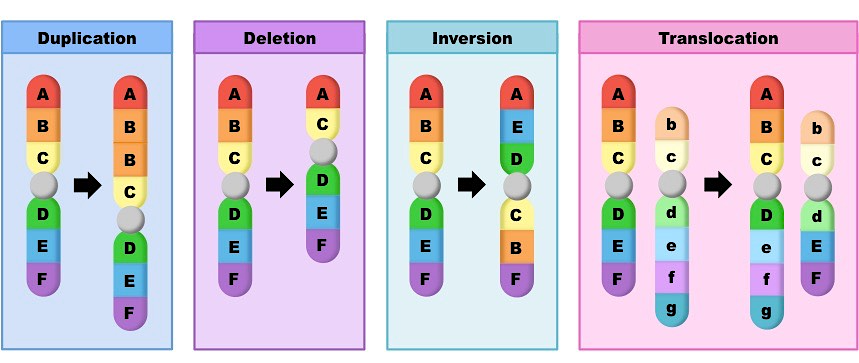 Inversion is where a section of chromosome is reversed.
C H R O M O S O M E   S T R U C T U R E   M U T A T I O N S
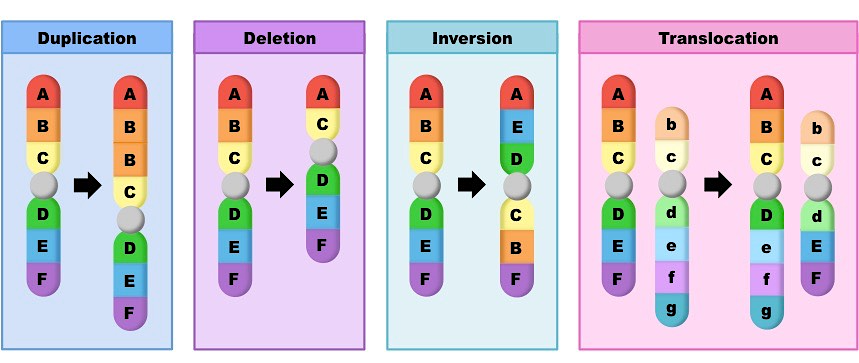 Translocation is where a section of a chromosome is added to a chromosome, not its homologous partner.
C H R O M O S O M E   S T R U C T U R E   M U T A T I O N S
The substantial changes in chromosome mutations often make them lethal.
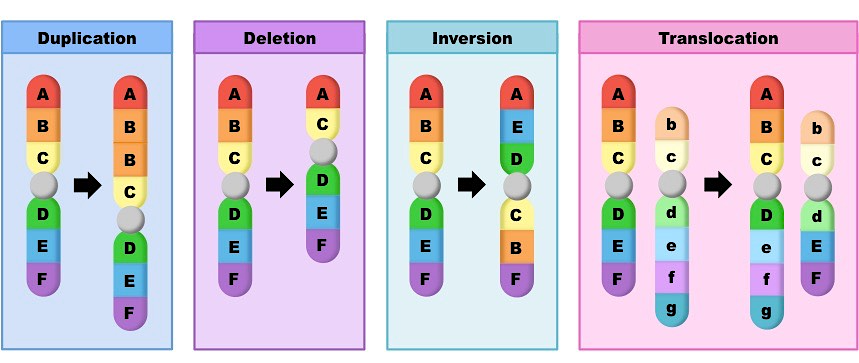 C O U R S E   S P E C   N O T E S
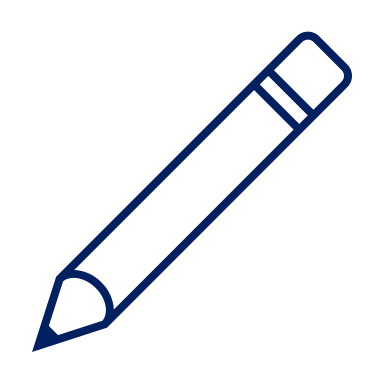 Mutations
Nucleotide insertions or deletions result in frame-shift mutations. 
Frame-shift mutations cause all of the codons and all of the amino acids after the mutation to be changed. This has a major effect on the structure of the protein produced. 
Chromosome structure mutations — duplication, deletion, inversion and translocation. 
Duplication is where a section of a chromosome is added from its homologous partner. 
Deletion is where a section of a chromosome is removed. 
Inversion is where a section of chromosome is reversed. 
Translocation is where a section of a chromosome is added to a chromosome, not its homologous partner. 
The substantial changes in chromosome mutations often make them lethal.
T E X T B O O K   Q U E S T I O N S
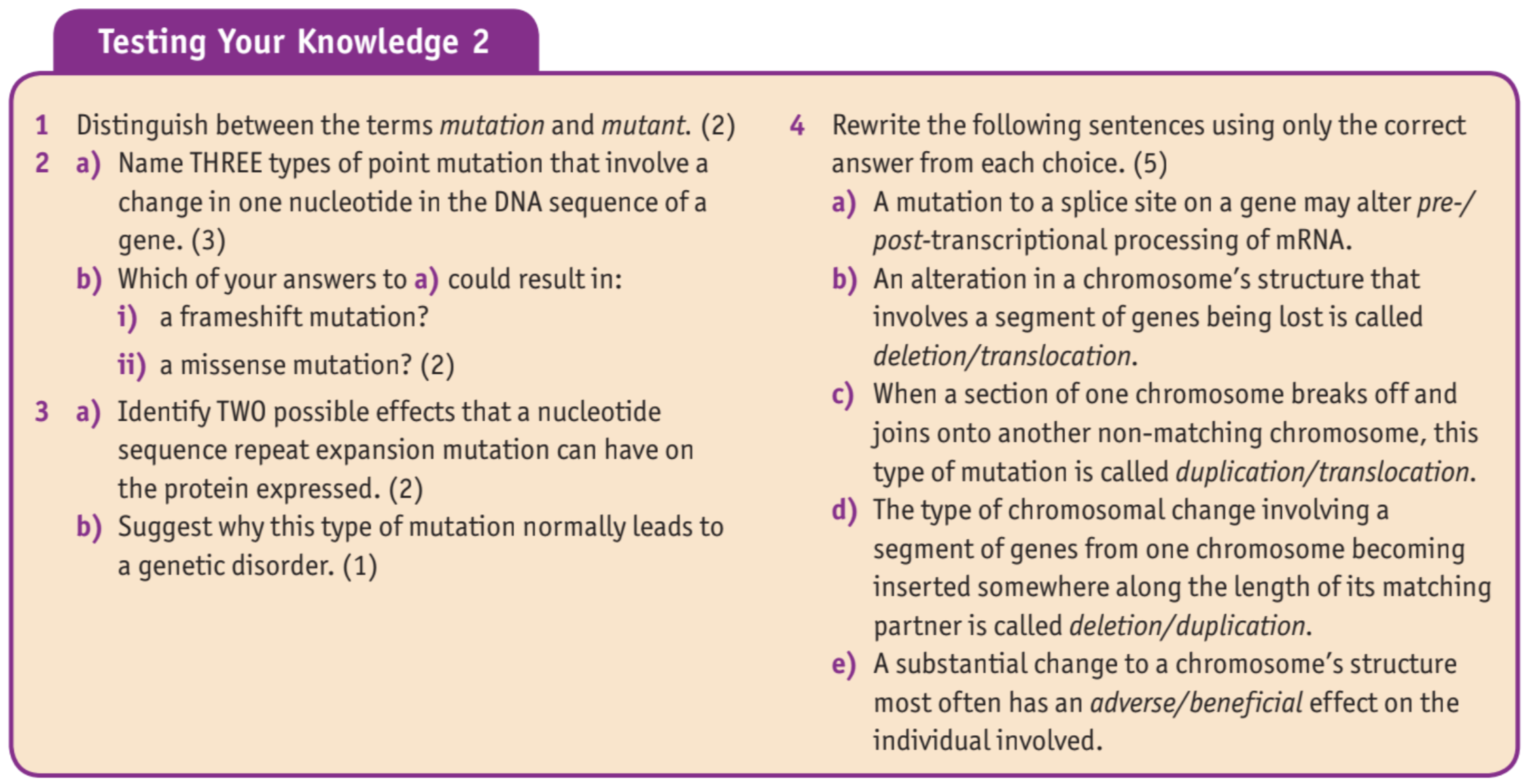 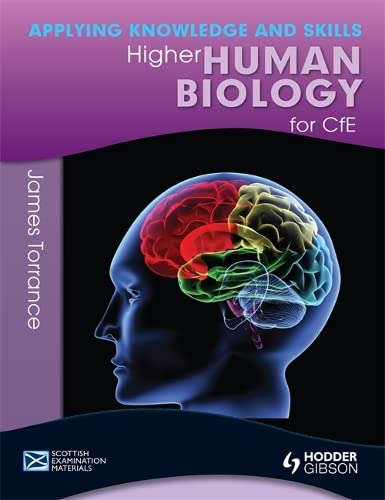 Questions are on page 62 and all answers can be found on the previous pages. Answer in your jotters in full sentences.
K E Y   T E R M S
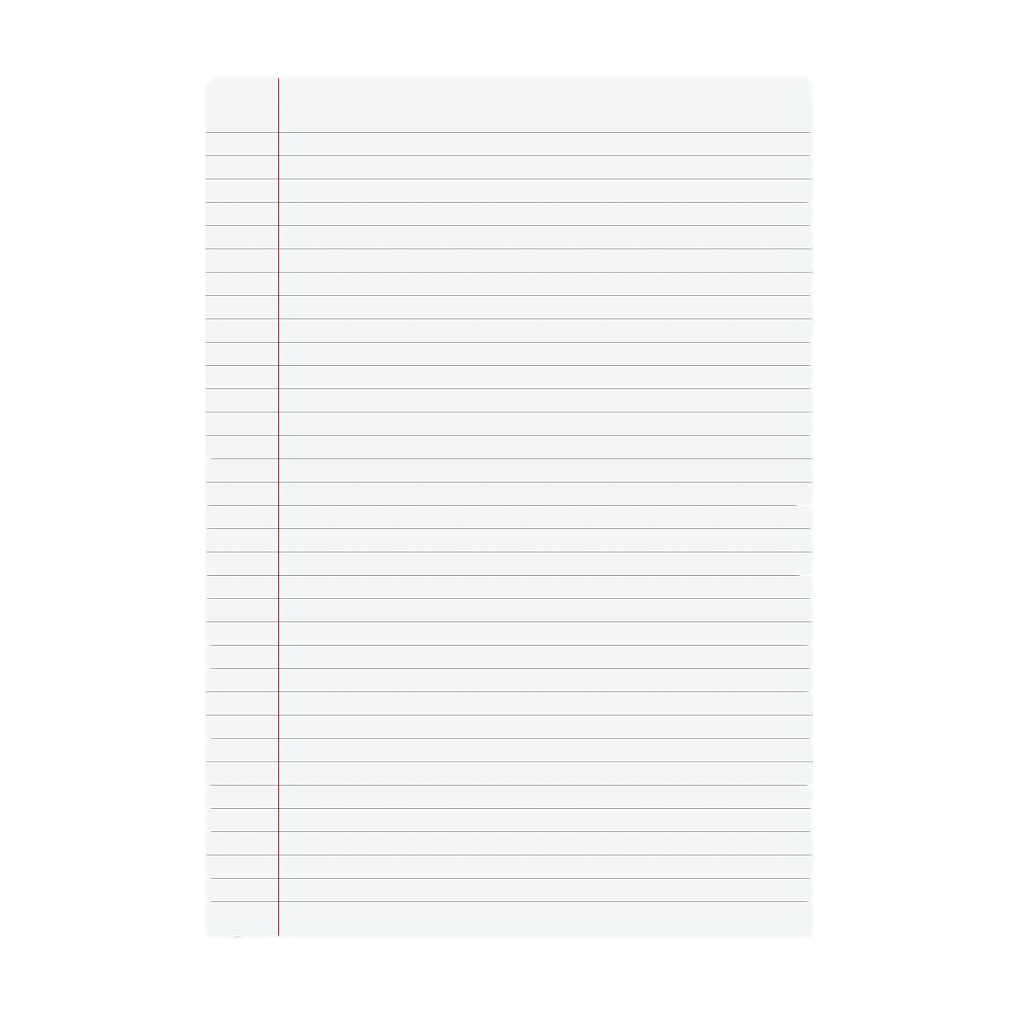 MUTATION
SUBSTITUTION
INSERTION
DELETION
MISSENSE
NONSENSE
SPLICE-SITE
POINT MUTATION
FRAME SHIFT MUTATION
DUPLICATION
DELETION
INVERSION
TRANSLOCATION
Definition page at the back of your jotter.
This will help you make flash cards at some point in the future!